Approximation Employed in Spontaneous Emission Theory / D.F. Walls and C.W.Gardiner (Physics Letters 41A (1972))
Roy Elkabetz
Outline
Motivation
Atom – Field Hamiltonian
Derivation of the Wigner - Weisskopf approximations
Comparison between the R.W.A and the Ladder approximation
Conclusions
Motivation
Solving Schrodinger’s equation using non – perturbative methods
Background
Two level Atom in radiation field Hamiltonian
atom
radiation
coupling 
constant
creation 
of photon
annihilation of photon
Background
Atom – Field Wavefunction
Schrodinger’s equation:
Background
Schrodinger’s Equation
Derivation of the Wigner - Weisskopf Approximations
excited atom, no photons
is the Bohr frequency
Derivation of the Wigner - Weisskopf Approximations
Derivation of the Wigner - Weisskopf Approximations
Derivation of the Wigner - Weisskopf Approximations
Initial conditions:
Derivation of the Wigner - Weisskopf Approximations
Defining the next transformation:
Derivation of the Wigner - Weisskopf Approximations
Derivation of the Wigner - Weisskopf Approximations
Markov Process:
A Markov process is a process where a future outcome of a system depends only on the present state of itself and not on former states from the past.
Memoryless Process
Derivation of the Wigner - Weisskopf Approximations
Recall:
Derivation of the Wigner - Weisskopf Approximations
Exponential Decay
R.W.A and Ladder Approximation
Rotating Wave approximation (RWA)
Annihilate a photon
and excite the atom
create a photon and atom in ground state
R.W.A and Ladder Approximation
R.W.A and Ladder Approximation
R.W.A and Ladder Approximation
Ladder Approximation
Single photon approximation
R.W.A and Ladder Approximation
Ladder Approximation: Diagrams
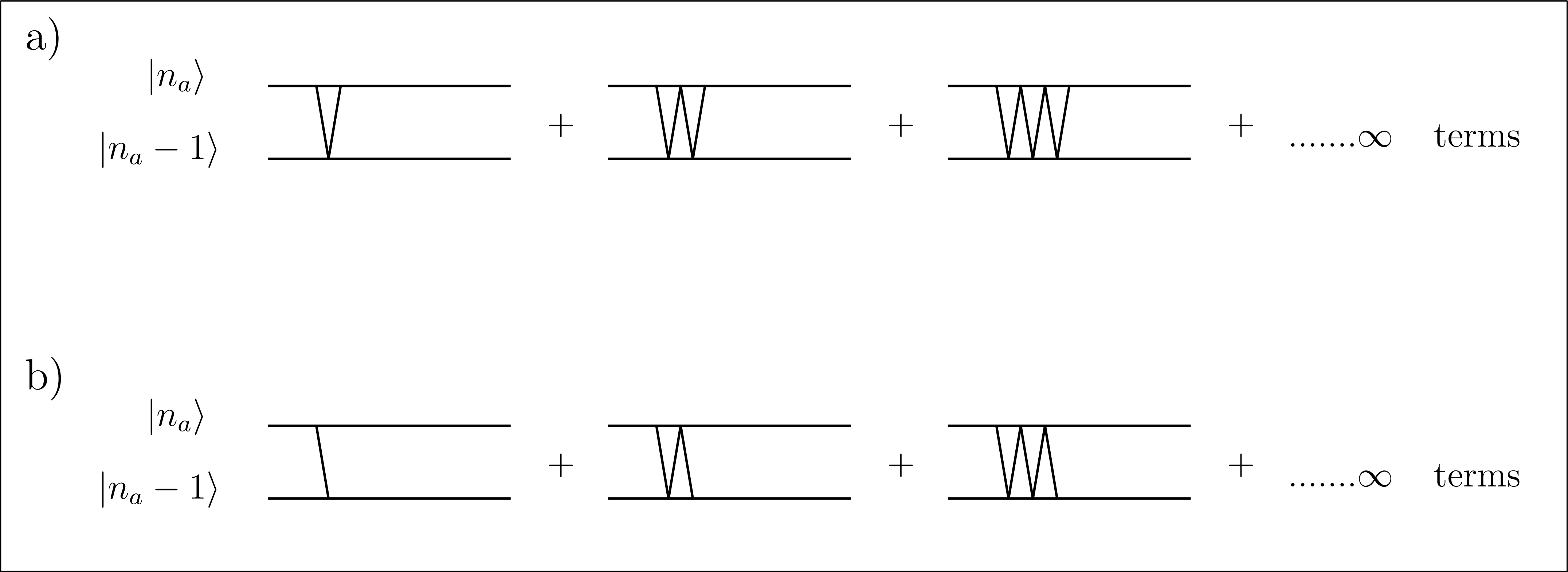 zero photon scattering, virtual transitions
single photon scattering + virtual transitions
Figure 1: Diagrams included in Ladder approximation
R.W.A and Ladder Approximation
Ladder Approximation: Diagrams
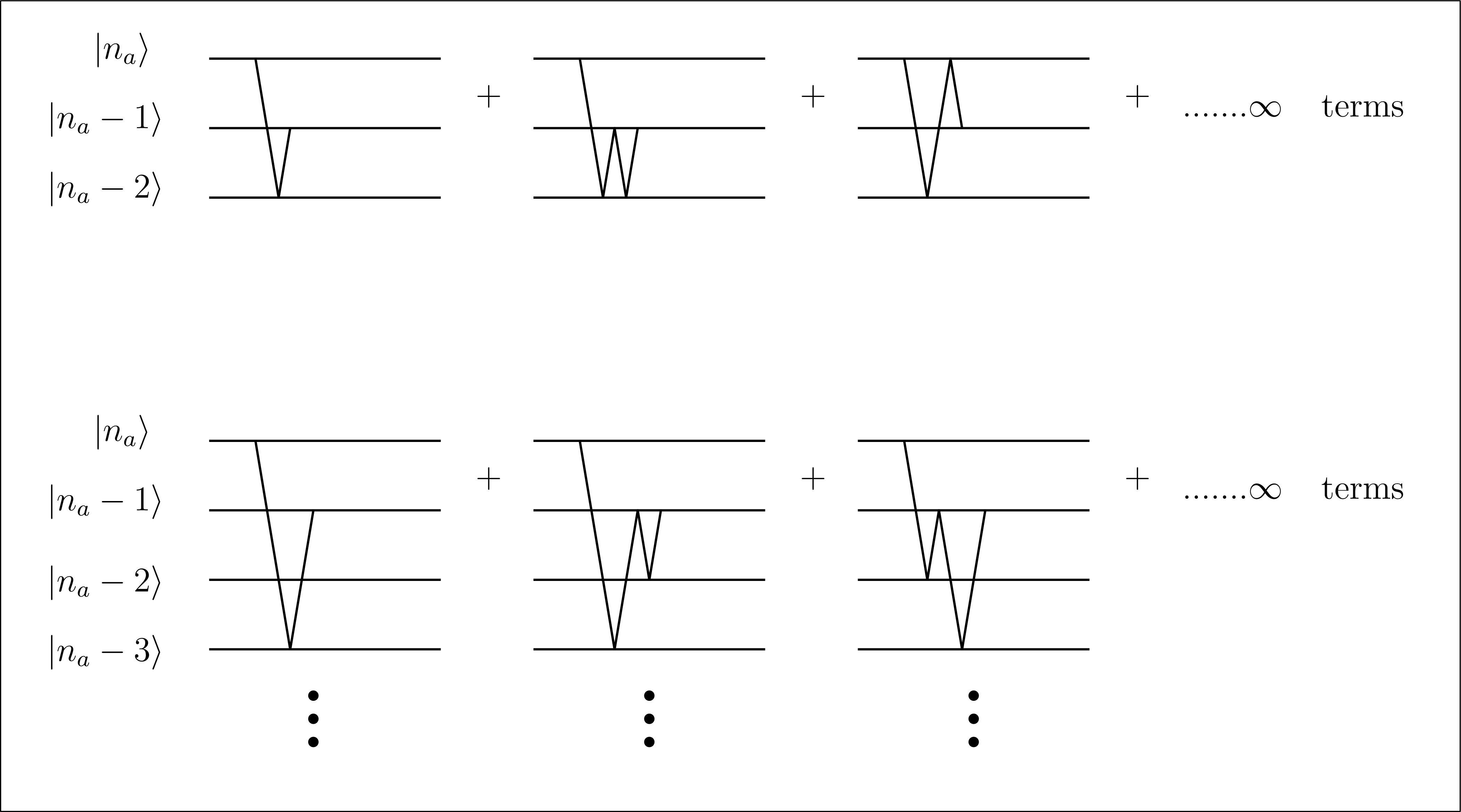 Figure 2: Diagrams excluded from Ladder approximation
R.W.A and Ladder Approximation
Ladder Approximation: Another Diagrams
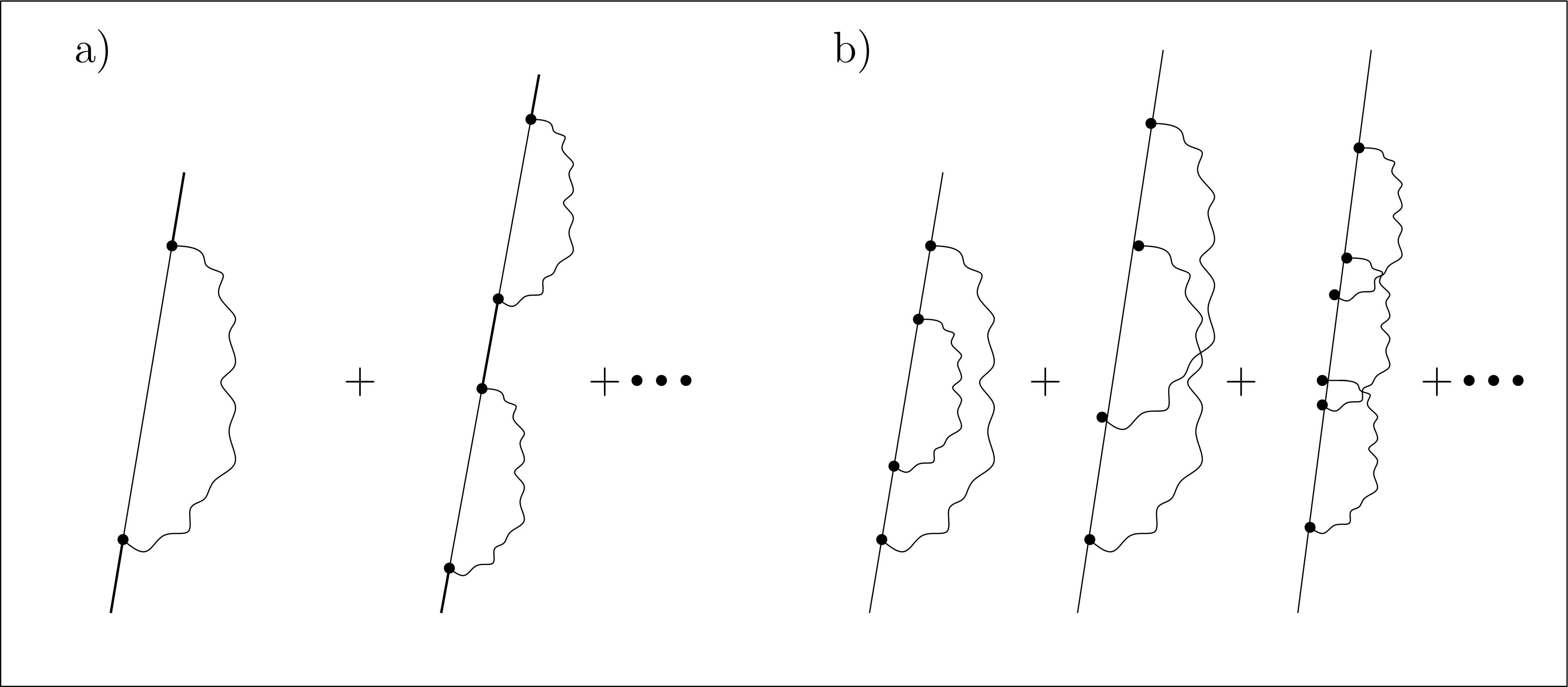 Figure 3: a) Diagrams included in Ladder approximation.
 b) Diagrams excluded from Ladder approximation.
R.W.A and Ladder Approximation
We sum over infinite number of terms
Ladder basis
R.W.A and Ladder Approximation
Ladder Approximation and RWA
Under the assumptions:
Single photon process
Close to resonance
Conclusions
For spontaneous emission of a two level atom in radiation field
Using the approximations above has a clear superiority over finite perturbation techniques
Under proper assumptions the RWA and the Ladder approximation are with close resemblance
The End
Thank You For Listening